ФЕДЕРАЛЬНОЕ ГОСУДАРСТВЕННОЕ БЮДЖЕТНОЕ УЧРЕЖДЕНИЕ НАУКИ «ВОЛОГОДСКИЙ НАУЧНЫЙ ЦЕНТР РОССИЙСКОЙ АКАДЕМИИ НАУК»
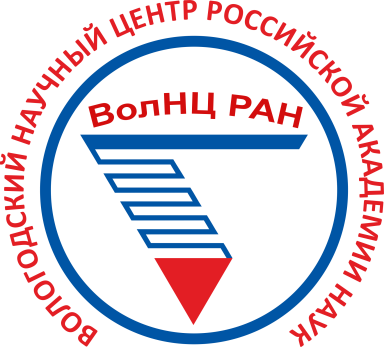 Проблемы инновационного развития северных регионов России в условиях перехода мировой экономики к новому технологическому укладу
Сергей Александрович Кожевников
кандидат экономических наук, в.н.с.
зам. зав. отделом ФГБУН ВолНЦ РАН
23 сентября 2022 г., г. Вологда
Особенности смены технологических укладов в мировой экономике и РФ
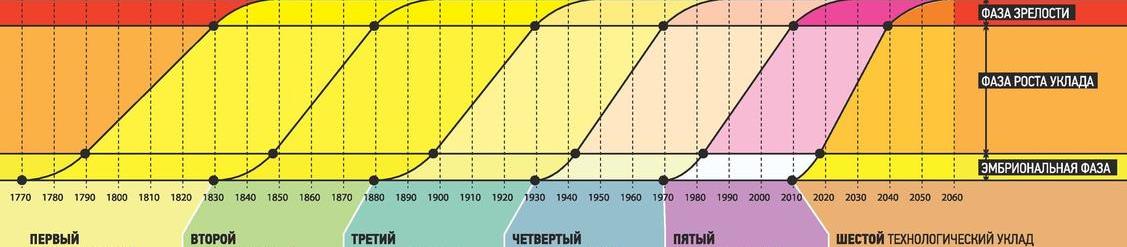 Технологические уклады мировой экономики
Доля технологических укладов в экономике:
США:   IV уклад – 20%; V уклад – 60%, VI уклад - 5% 
РФ:   III уклад – 30%; IV уклад – 50%; V уклад – 10%
Башина О.Э., 2020
	.
2
Место регионов Севера в пространственном развитии современной России
Россия – северная страна 
(к зоне Севера и приравненным к ним местностям относится порядка 65% площади страны)

Северные регионы России в соответствии с действующим законодательством  включают:

13 субъектов РФ полностью относятся к районам Крайнего Севера и местностям, приравненным к ним (Республики Карелия, Коми, Якутия, Тыва, Архангельская, Мурманская, Магаданская, Сахалинская области, Ненецкий, Ханты-Мансийский, Ямало-Ненецкий, Чукотский АО, Камчатский край);

11 субъектов, территории которых частично относятся к районам Крайнего Севера и местностям, приравненным к ним (Республики Алтай, Бурятия, Амурская, Иркутская, Томская, Тюменская области, Забайкальский, Красноярский, Пермский, Приморский, Хабаровский края).
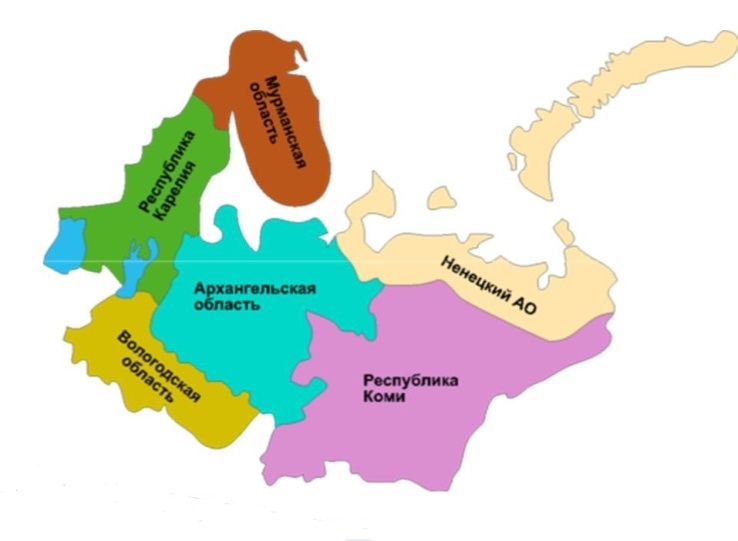 Границы Европейского Севера России (ЕСР)*

Примечание: в данной работе состав ЕСР рассматривается в границах, состав которых представлен в действующем Общероссийском классификаторе экономических регионов. ОК 024-95 (утв. Постановлением Госстандарта России от 27.12.1995 г. № 640) и соответствует границам Северного экономического района.
3
Экономика северных регионов, которые составляют 2/3 площади России, тоже может быть высокотехнологичной: опыт Карелии и соседней Финляндии
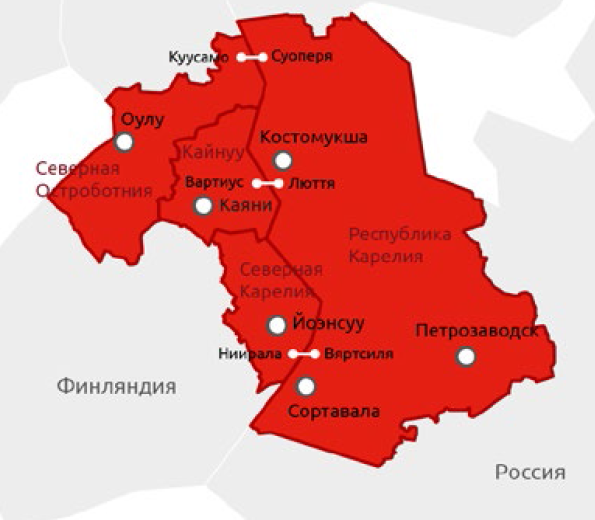 Территория Еврорегиона «Карелия» как трансграничной интеграционной структуры
Расходы на НИОКР на душу населения в Северной Остроботнии в 2019 г. составили 1773 евро, Северной Карелии – 613, Кайнуу – 412, а в Республике Карелия – лишь 22 евро (1770 руб., то есть меньше, чем в регионах Финляндии от 18 до 80 раз).
	
	Все это консервирует устаревшую структуру российской экономики и отношения с зарубежной стороной на принципах сырьевого придатка.
4
Ключевые особенности развития инновационных центров северных стран мира
Источники: Spotlight on Shenzhen // Nature. 2007. 27 September. URL: https://www.nature.com/articles/nj0181
 Калинина М.Р., Кондратов Н.А. Инновационный вектор конкурентоспособности стран Северной Европы: опыт Швеции // Арктика и Север. 2018. № 33. С. 5–28.
Линдт М. Как финский городок Оулу стал мировым центром технологий // Эксперт. 2018. №26 (1080). С 90-91. URL: https://expert.ru/expert/2018/26/kak-finskij-gorodok-oulu-stal-mirovyim-tsentrom-tehnologij/ (дата обращения 26.10.2020)
 Best Practices for Industry-University Collaboration. URL: https://ras.mit.edu/sites/osp/files/uploads/bestpractices.pdf
5
Особенности инновационного развития Европейского Севера России в 1990-2022 гг.
6
Европейский Север России продолжает специализироваться преимущественно на отраслях природно-ресурсной экономики
Ведущими отраслями специализации являются ЛПК, черная и цветная металлургия, химическая промышленность, ТЭК. В Вологодской области довольно высокий уровень развития имеет животноводство и смешанное сельское хозяйство.
7
Производственно-экономические (торговые) связи субъектов ЕСР
Ввоз
Вывоз
Товары более высоких технологических переделов:
пассажирские и грузовые автомобили, 
вагоны грузовые, 
компрессоры, 
бульдозеры и краны, 
медицинская техника, 
лакокрасочные материалы, 
автомобильные шины, 
синтетические средства, бытовая мебель), 
Продовольствие 
(конфеты, пиво, колбаса и т. п.)
Продукция минерально-сырьевого комплекса и переработки природных ресурсов:

нерудные строительные материалы, 
древесина, пиломатериалы, бумага, 
уголь и продукты его переработки, 
прокат черных металлов, трубы стальные,
удобрения
Продовольствие и продукция пищевой промышленности 
(молоко, мясо, колбасные и кондитерские изделия, комбикорма ).
8
Разрушение «экономического базиса» малых и средних городов  северных регионов в постсоветский период
Примечание: * - красным цветом выделены отрасли экономики города, разрушившиеся в постсоветский период.
В советское время структура многих современных моногородов была более диверсифицированой: в них были развиты отрасли специализации как локального (строительство, перерабатывающая промышленность, машиностроение местного значения), так и регионального значения (внутренний водный транспорт, «знаниевые» отрасли), что обеспечивало интеграцию пространства на региональном и локальном уровне (связи между городом и селом).
9
Показатели инновационного развития субъектов Европейского Севера России в 1990-2021 гг.
Численность персонала, занятого научными исследованиями и разработками, чел.
Постоянное снижение общего количества исследователей. В субъектах Европейского Севера России в 1992-2020 гг. такое снижение было существенным: почти на 70% - в Вологодской области, 67% - в Республике Карелия,  61% - в Мурманской области
Численность студентов высших учебных заведений на 10 000 чел.  населения, чел.
В середины 2000-х гг. наблюдается устойчивое сокращение численности и студентов высших учебных заведений, которые являются «строительным материалом» инноваций. 

В частности, резкое сокращение количества студентов наблюдается с 2010 учебного года (в среднем по России – с 497 до 277 чел. на 10 000 чел. населения; Мурманской области – с 386 до 90 чел.
10
Показатели инновационного развития субъектов Европейского Севера России в 1990-2020 гг.
Доля внутренних затрат на исследования и разработки в ВРП, %
По паритету покупательной способности: в 2017 году в Швеции он составлял 3,25%, Дании – 2,87%, Финляндии – 2,75%, Исландии – 2,03%, Норвегии – 2,03%, Канаде – 1,53% 

Источник: Гохберг  Л.М.,  Дитковский  К.А.,  Дьяченко  Е.Л.  Индикаторы  науки:  2019.  /  Статистический сборник. – М.: НИУ ВШЭ, 2019. С. 277.
Коэффициент изобретательской активности 
(число отечественных патентных заявок на изобретения, поданных в России в расчете на 10 тыс. человек населения)
Все регионы Европейского Севера России по показателю изобретательской активности населения относятся к категории с критически низким уровнем значений.

В Швеции он составляет более 6, Финляндии – 7, Дании – 5, Норвегии – 4 единиц
Примечание: по уровню развития КИА Роспатентом выделяется три группы регионов: высокий (выше или равно 3), средний (2-3), низкий (1-2), критически низкий (ниже 1).
11
Согласование и комплементарная реализация нацпроектов «Наука и университеты» и «Производительность труда» для обеспечения технологического суверенитета России
12
В условиях санкционного давления и существующих вызовов приоритет должен быть на обеспечение технологического суверенитета России
«…На мой взгляд, сквозной, объединяющий нашу работу принцип развития – это достижение настоящего технологического суверенитета, создание целостной системы экономического развития, которая по критически важным составляющим не зависит от иностранных институтов. Нам нужно выстраивать все сферы жизни на качественно новом технологическом уровне и при этом быть не просто пользователями чужих решений, а иметь технологические ключи к созданию товаров и услуг следующих поколений».

В.В. Путин, Президент РФ
// Пленарное заседание  XXV Петербургского международного экономического форума, 17.06.2022
URL: http://www.kremlin.ru/events/president/transcripts/68669
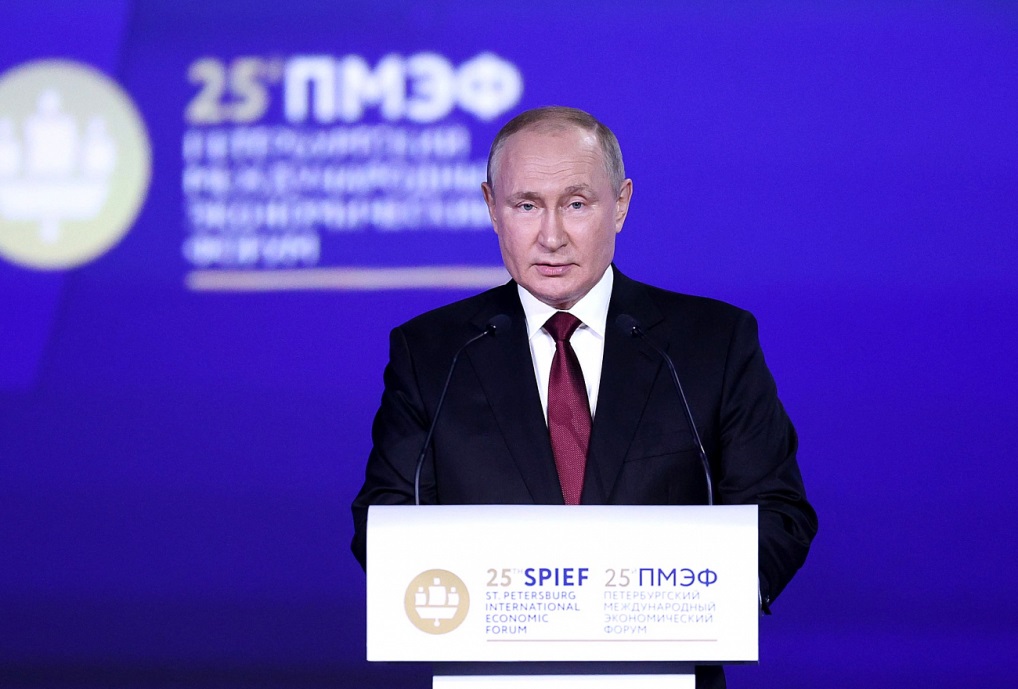 13
В ответ на существующие вызовы в 2022 г. 
был принят Антикризисный план Правительства РФ
Приоритет – защита внутреннего рынка, ликвидация нарушений логистических и производственных цепочек
 
Меры поддержки для системообразующих организаций:
- субсидии для возмещения затрат на производство и реализацию товаров, выполнение работ, оказание услуг;
- госгарантии по кредитам и облигационным займам на производственную деятельность, капвложения либо погашение ранее выданных на те же цели кредитов и займов и др.

2. Меры поддержки для малого и среднего предпринимательства:
- субсидии на возмещение субъектам МСП затрат на оплату банковских комиссий;
льготные кредиты (13,5-15% годовых) и каникулы;
 мораторий на банковские проверки и др.

3. Поддержка инжиниринга и инноваций:
- грантовое финансирование через АНО «Центр поддержки инжиниринга и инноваций» российским технологическим компаниям на выпуск инновационной продукции (федеральный проект «Взлет - от стартапа до IPO»).

4. Меры поддержки для аграриев:
- механизм льготного кредитования, программы льготного лизинга сельскохозяйственной техники и др.
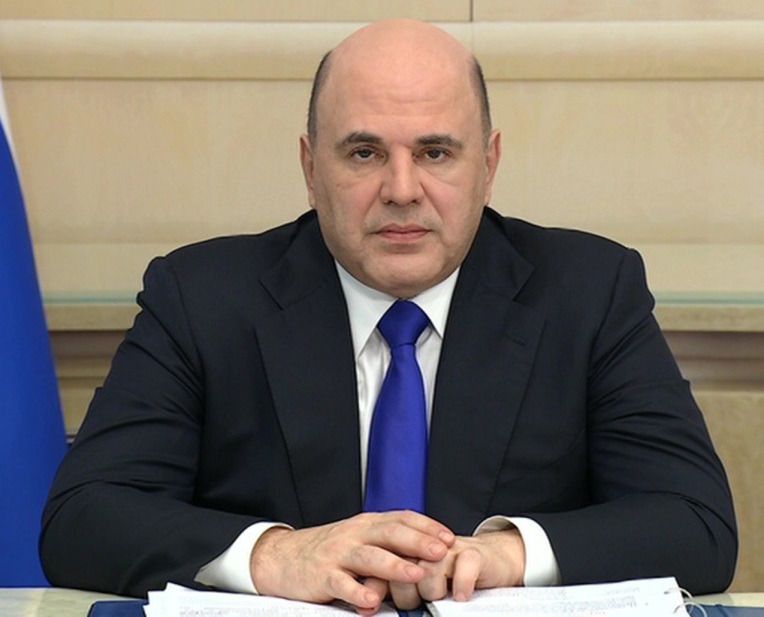 Председатель Правительства РФ 
М. Мишустин, 15.03.2022 г.

«По поручениям Президента подготовлен целый комплекс мер … он будет постоянно пополняться и выпускаться поэтапно в зависимости от ситуации. Общий объем финансирования оценивается примерно в 1 триллион рублей»
14
Драйвером экономики в условиях импортозамещения могут быть межрегиональные вертикально интегрированные компании (ВИК), производящие инновационную продукцию
Длина технологической цепочки на предприятиях России остается весьма короткой – они производят продукцию лишь нескольких переделов. 

Об этом, в частности, свидетельствуют полученные данные мультипликатора добавленной стоимости (рис.) и анализ выпускаемой ими продукции (следующий слайд).
Мультипликатор добавленной стоимости - отношение совокупной величины товарной массы, произведенной предприятием, к стоимости первичных сырьевых ресурсов, вовлеченных в хозяйственный оборот: 

Мi = ТМi / Ci

где:

Мi – мультипликатор добавленной стоимости i-го хозяйствующего субъекта; 

ТМi – совокупная величина товарной массы, произведенной i-м предприятием (выручка, полученная от продажи продукции, произведенной хозяйствующим субъектом на всех стадиях его технологической цепочки); 

Сi – стоимость первичных сырьевых ресурсов, вовлеченных в хозяйственный оборот i-го предприятия (стоимость сырья, материалов, комплектующих, которые используются в качестве первичных ресурсов при производстве на первом этапе цепочки).
Рис. Значения мультипликатора добавленной стоимости крупных отечественных и зарубежных ВИК (2021 г.)
15
В свою очередь продукция «верхних» этажей  ведущих зарубежных вертикально интегрированных компаний является инновационной
16
Интеграция науки, бизнеса и органов власти позволяет преодолеть «долину смерти» в инновационном процессе
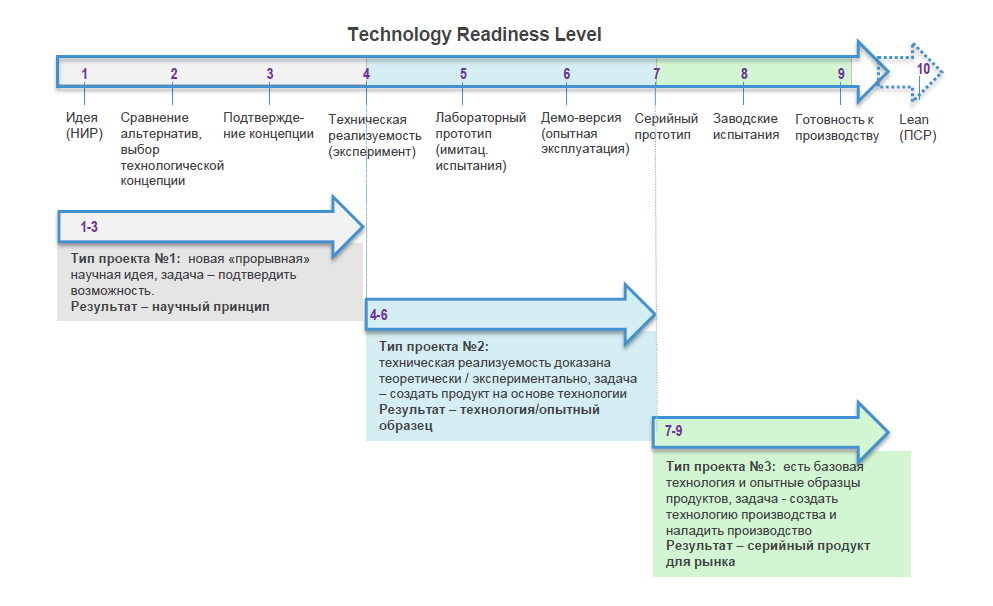 Рис. Уровни технологической готовности инновационного продукта (TRL) 

Источник: Филимонов А.В. TRL/MRL/CRL. Вопросы календарного и финансового планирования. Росатом. 2018. URL:  http://www.innov-rosatom.ru/upload/medialibrary/62c/4_TRL_%D0%A4%D0%B8%D0%BB%D0%B8%D0%BC%D0%BE%D0%BD%D0%BE%D0%B2.pdf
В основе зарождения инноваций в технологическом процессе лежит эффективное взаимодействие основных акторов (науки, власти, бизнеса) в рамках модели «тройной спирали» Г. Ицковица. Это позволяет им преодолеть «долину смерти» (TRL 6-7) в линейке инновационного процесса. 

В связи с этим важной задачей является согласование и комплементарная реализация нацпроектов «Наука и университеты», «Производительность труда» и их инструментального обеспечения.
17
Проблема: существующие институты и инструменты поддержки инновационной деятельности не могут «протащить» все стадии TRL 1-9
Проблема заключается не только в недостаточной эффективности применения на практике данных инструментов, но и в том, что в отдельности они в принципе не позволяют реализовать все базовые процессы в генерации инноваций.
Центр проектирования вертикальной /сетевой  интеграции - новый инструмент обеспечения интеграции потенциала науки, бизнеса и органов власти для производства инновационной продукции
Может быть создан: на базе межрегиональных ассоциаций экономического взаимодействия, федеральных округов или Корпораций развития макрорегионов (Дальнего Востока и Арктики) с расширением их функционала.
Ключевая задача:  определение перспективных направлений диверсификации и модернизации экономики регионов на основе удлинения технологических цепочек, поиска новых производственных и продовольственных ниш путем консолидации потенциала территорий в рамках концепции «умной» специализации
Базовые процессы и функции Центра проектирования вертикальной (сетевой) интеграции
Научно-образовательный центр (НОЦ)
Инжиниринговый центр
19
Спасибо за внимание
Кожевников  Сергей АлександровичЛаборатория пространственного развития и размещения производительных сил
Отдел проблем социально-экономического развития и управления в территориальных системах
Вологодский научный центр РАН

Россия, 160014, г. Вологда, ул. Гоголя, д. 498-(921) 129-00-75kozhevnikov_sa@bk.ru
20